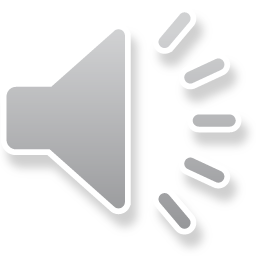 Introducing
Data Viz Morphs
spotlightimpact.com
[Speaker Notes: Set the deck to slideshow mode and watch the morph magic happen! 🧙‍♂️]
Pie chart
spotlightimpact.com
Exploding pie
spotlightimpact.com
Exploding pie
spotlightimpact.com
Column chart
spotlightimpact.com
Bar chart
spotlightimpact.com
Tree map
spotlightimpact.com
Dot plot
spotlightimpact.com
Line chart
spotlightimpact.com
Lollipop chart
spotlightimpact.com
Beeswarm chart
spotlightimpact.com
Donut chart
spotlightimpact.com
Gauge chart
spotlightimpact.com
Overlapping column chart
spotlightimpact.com
Overlapping bar chart
spotlightimpact.com
Back-to-back bar chart
spotlightimpact.com
Stacked bar chart
spotlightimpact.com
Diverging stacked bar chart
spotlightimpact.com
Icon array
spotlightimpact.com
Waffle chart
spotlightimpact.com
Radar chart
spotlightimpact.com
Area chart
spotlightimpact.com
Slope chart
spotlightimpact.com
Dumbbell dot plot
spotlightimpact.com
Proportion plot
spotlightimpact.com
Proportion plot
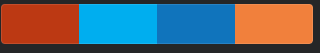 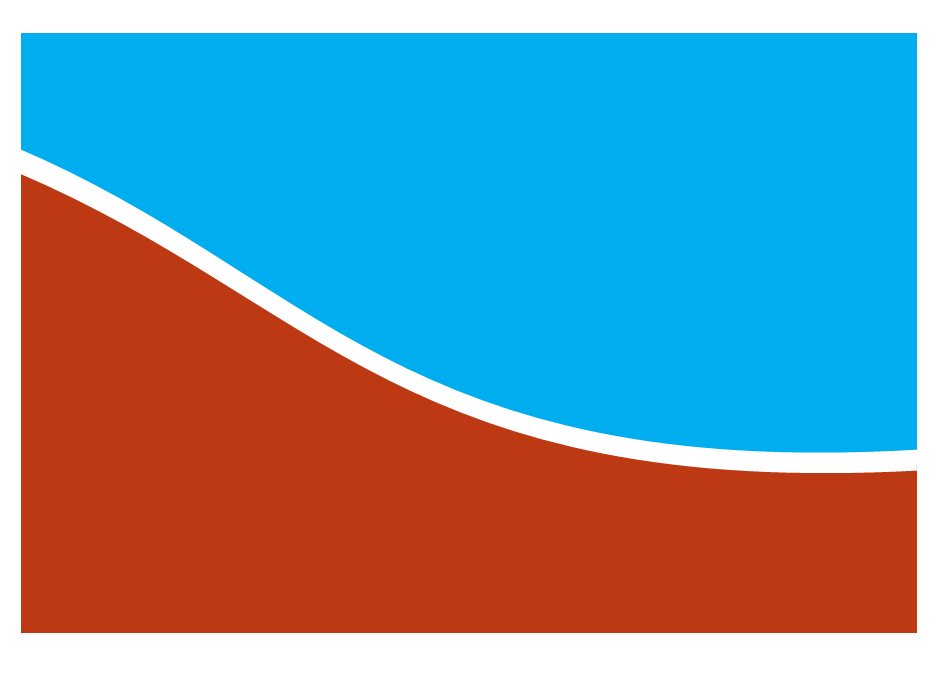 spotlightimpact.com
Scatter plot
spotlightimpact.com
Connected scatter plot
spotlightimpact.com
Sankey diagram
spotlightimpact.com
Small multiples
spotlightimpact.com
Tile map
spotlightimpact.com
Comet plot
spotlightimpact.com
Ridge plot
spotlightimpact.com
Network map
spotlightimpact.com